Agenda for today: Waveguides
Today we will use Lumerical MODE to examine the properties of optical waveguides.
Basic waveguide theory
Waveguide mode simulation using Lumerical MODE
 	a. Calculate 1D slab waveguide modes
Optical waveguides
Slab waveguide
Ridge waveguide
Rib waveguide
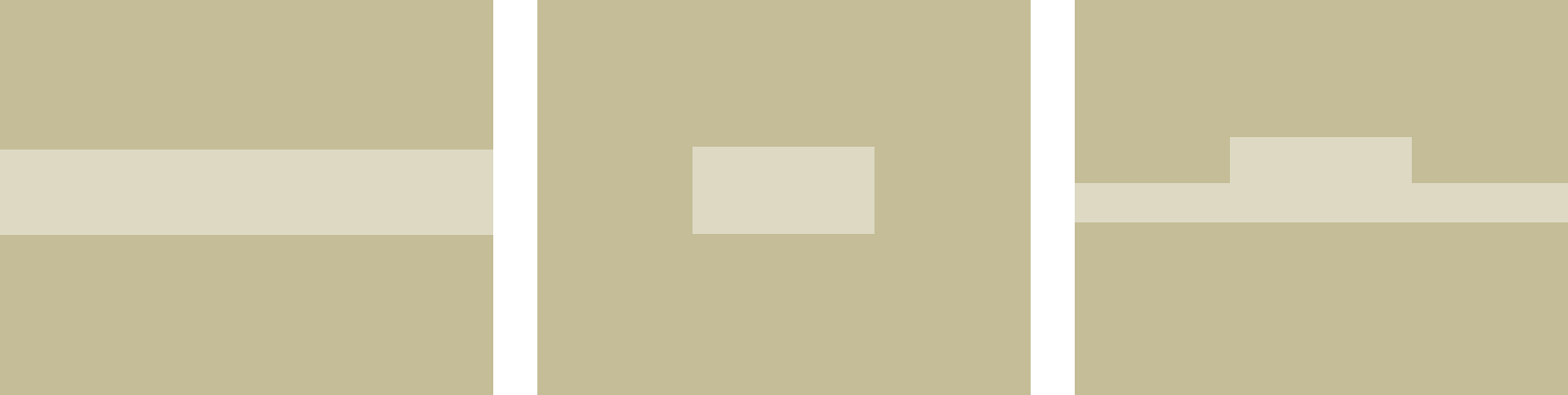 Step-indexoptical fiber
Ref: Chuang, Ch. 7
What is a waveguide mode?
A mode (in general) is a time-harmonic solution to Maxwell’s equations (∝ eiωt)
A waveguide mode is a stable propagating mode with the special property that its spatial field distribution does not change with propagation (in the absence of loss)
Waveguide modes are determined by the cross-sectional refractive index profile of the waveguide
Waveguide modes are wavelength dependent
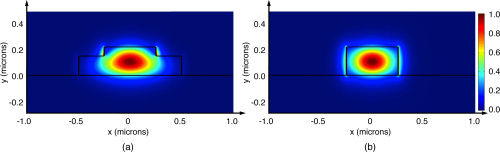 Wang et al. Opt. Express 20, 15547-15558 (2012)
Waveguide mode properties / figures-of-merit
Effective index
Effective index
Small effective index
Large effective index
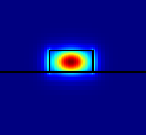 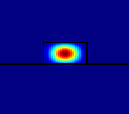 Lumerical MODE
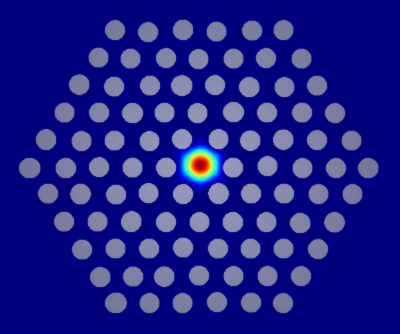 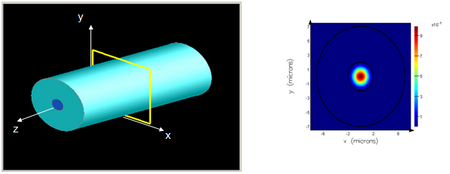 Single-mode optical fiber
Photonic crystal fiber
Basic waveguide theory
Time-harmonic electromagnetic fields in a source-free region must satisfy the vector Helmholtz equation


The electric-field and magnetic-field vectors in general will have components in the x, y, and z directions.
Writing out the equation for Ex:
Basic waveguide theory
Solve by separation of variables



Plug back into scalar Helmholtz equation to find:





The same can be done for the other electric and magnetic field components. Usually some field components are either exactly zero or very small and can be ignored.
Important result!
Solving for waveguide modes:General approach
Planar slab waveguide
x
Slab waveguide has two types of modestransverse electric (TE) and 
transverse magnetic (TM)
z
d/2
y
For TE mode the E-field only has a component in the y-direction. Assuming we are trying tosolve for a wave guided along the z-direction we also recognize that the structure is y-invariant
therefore we can simplify the scalar Helmholtz equation as:
Planar slab waveguide
x
Slab waveguide has two types of modestransverse electric (TE) and 
transverse magnetic (TM)
z
d/2
y
The general solution will take the form:
Planar slab waveguide
x
Slab waveguide has two types of modestransverse electric (TE) and 
transverse magnetic (TM)
z
d/2
y
Further simplify as (even solutions):
Field decays into cladding layers
Standing wave solution in core
Planar slab waveguide
x
Slab waveguide has two types of modestransverse electric (TE) and 
transverse magnetic (TM)
z
d/2
y
Further simplify as (odd solutions):
Field decays into cladding layers
Standing wave solution in core
Field decays into cladding layers
Planar slab waveguide
x
Slab waveguide has two types of modestransverse electric (TE) and 
transverse magnetic (TM)
z
d/2
y
Planar slab waveguide
x
Slab waveguide has two types of modestransverse electric (TE) and 
transverse magnetic (TM)
z
d/2
y
Planar slab waveguide
x
Slab waveguide has two types of modestransverse electric (TE) and 
transverse magnetic (TM)
z
d/2
y
Even modes:
Odd modes:
Planar slab waveguide
x
Slab waveguide has two types of modestransverse electric (TE) and 
transverse magnetic (TM)
z
d/2
y
Even modes:
Odd modes:
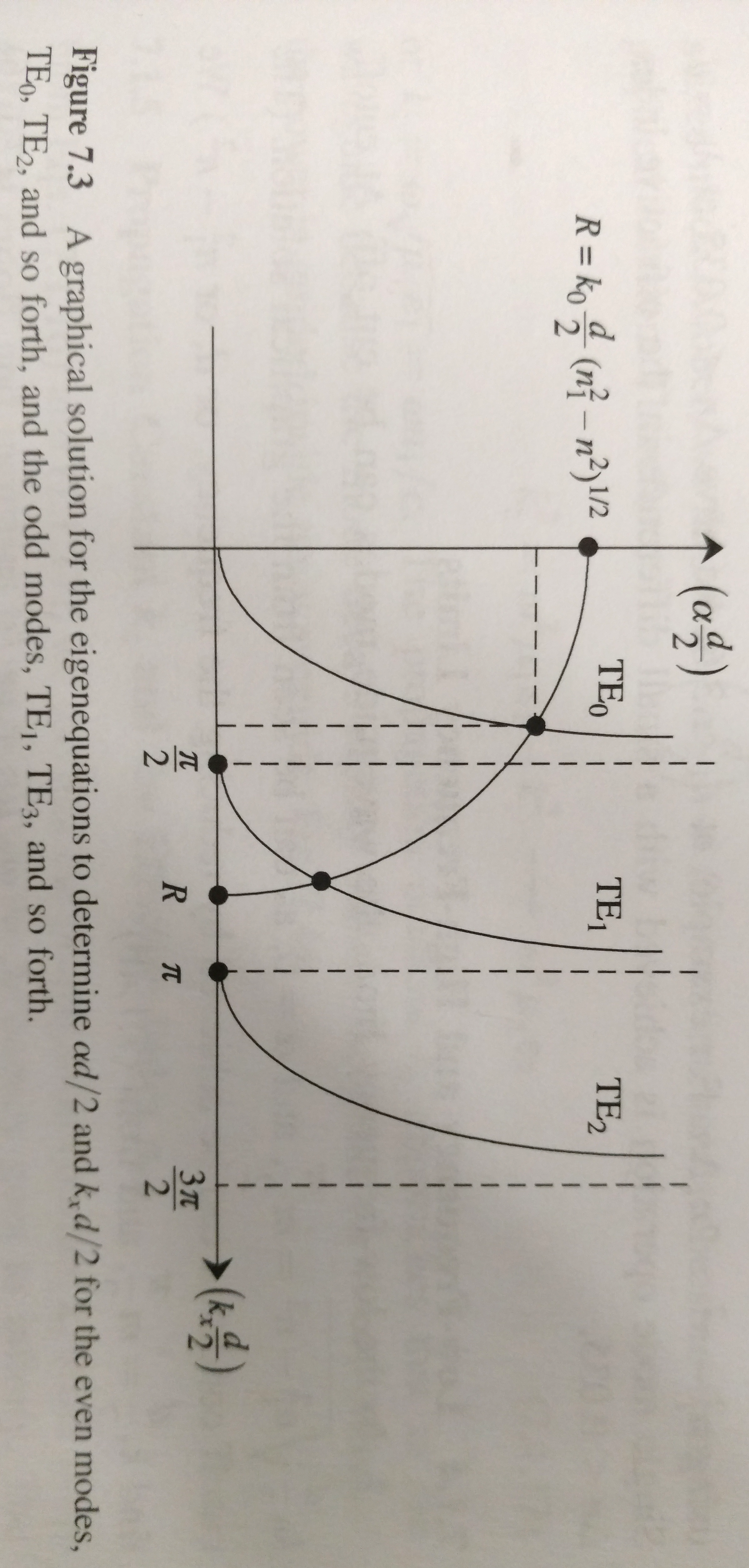 Graphical solution
“Radius” increases as d increases
More modes are allowed
Even modes:
Odd modes:
TE modes
TE2
TE0
TE1
Rectangular waveguide
Pure TE and TM modes do not exist, instead we have hybrid modes (all field components exist for each mode).
BUT, the transverse components of fields dominate and so they are often called quasi-TE and quasi-TM
Can be approximated using similar approach to slab waveguide
x
Cross-section
z
y
Rectangular waveguide
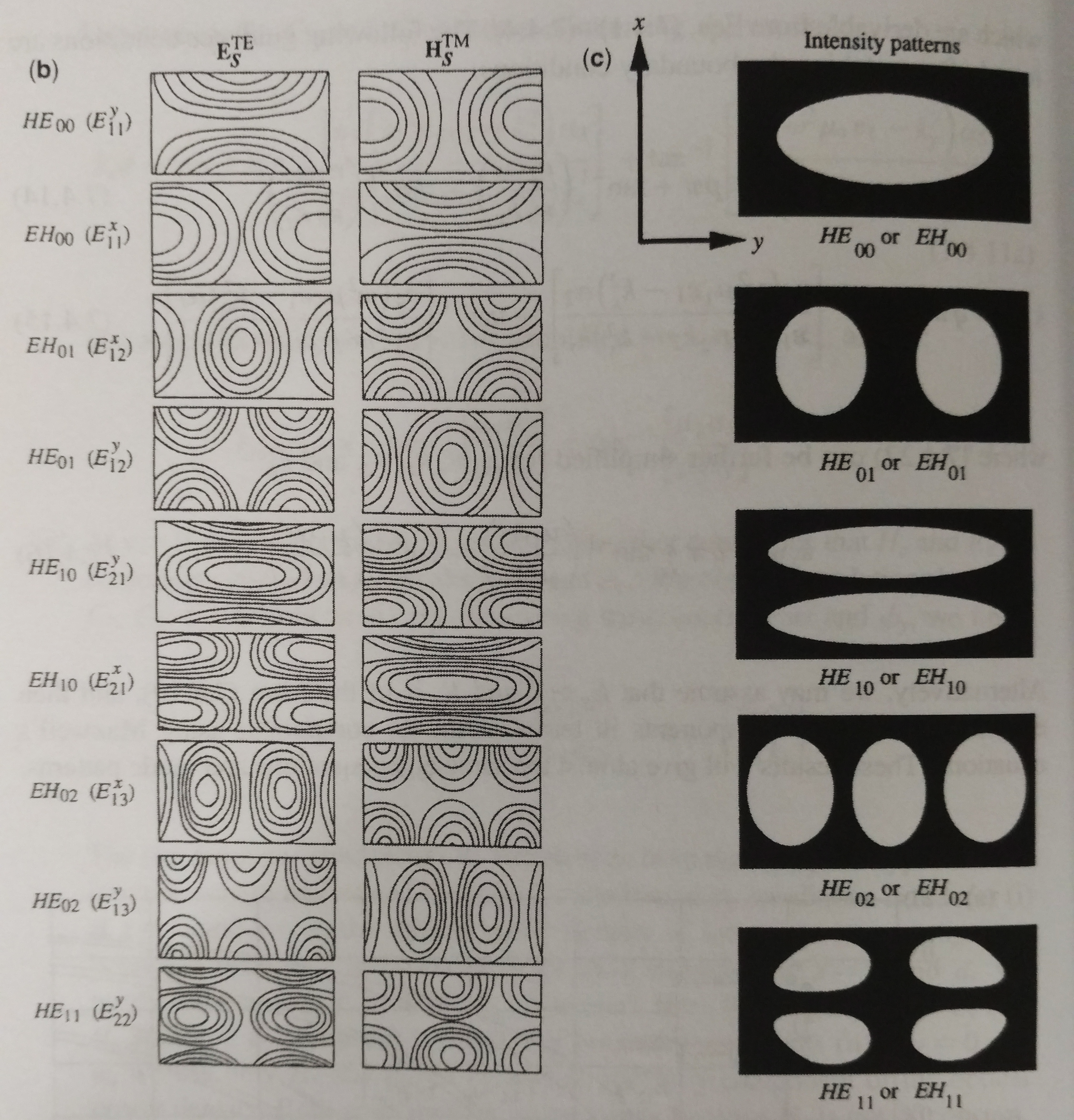 Simulating slab waveguide with Lumerical MODE
Open MODE software
Create new rectangle: Structures > Rectangle
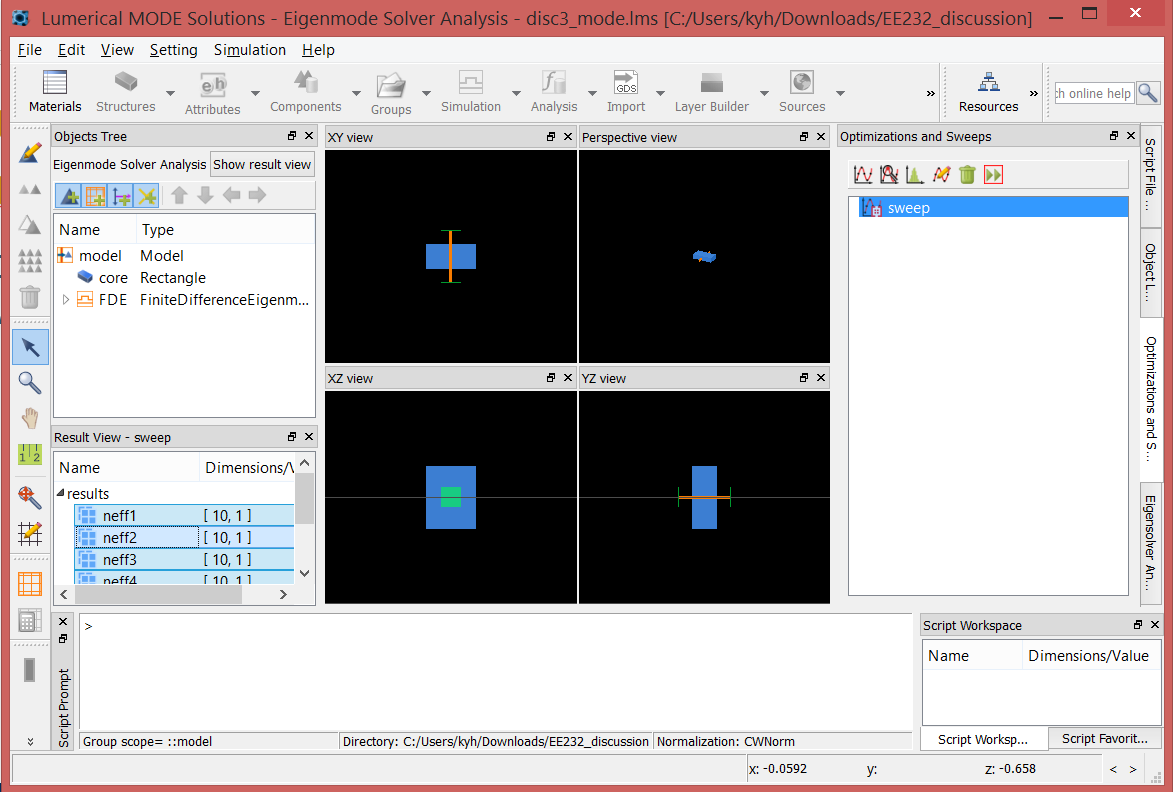 Create waveguide core
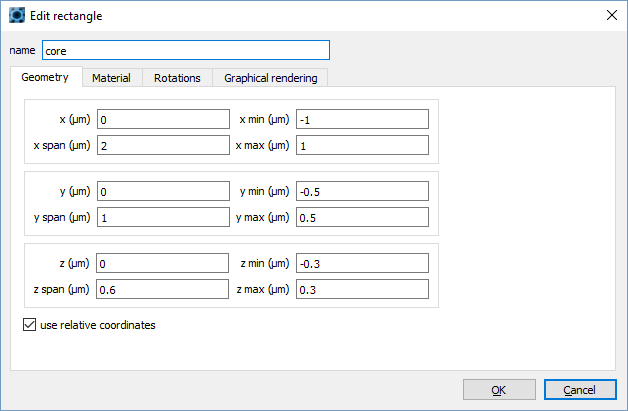 Create waveguide core
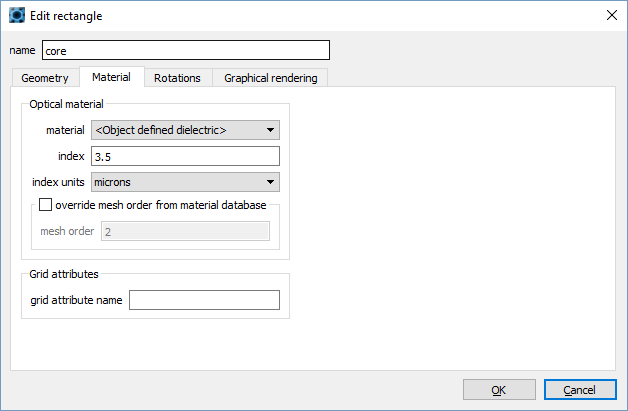 Create 1-D FDE simulation region
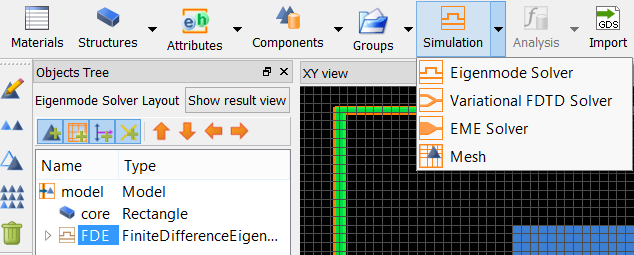 Create 1-D FDE simulation region
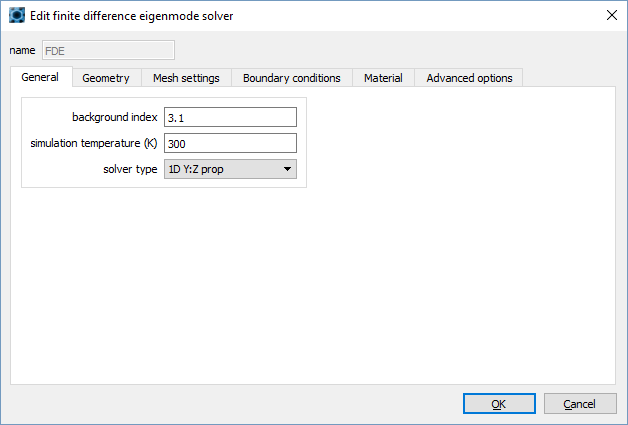 Create 1-D FDE simulation region
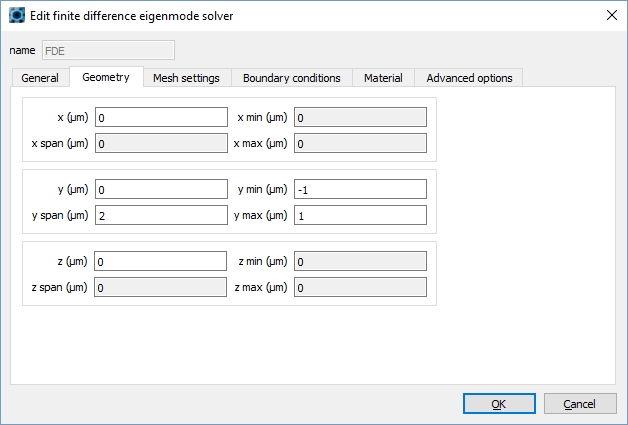 Calculate modes
Click Run
Set wavelength to 1.55 and click Calculate Modes
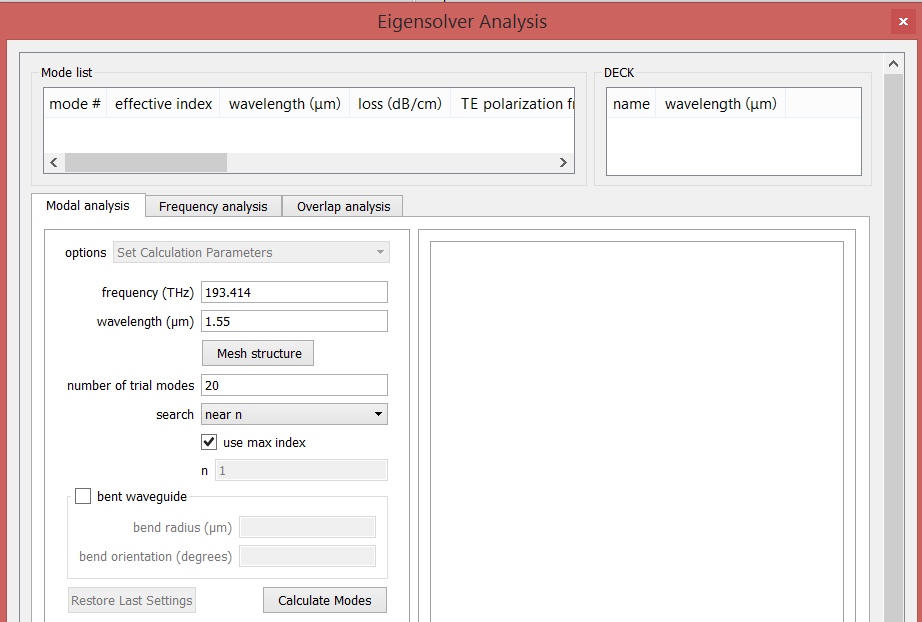 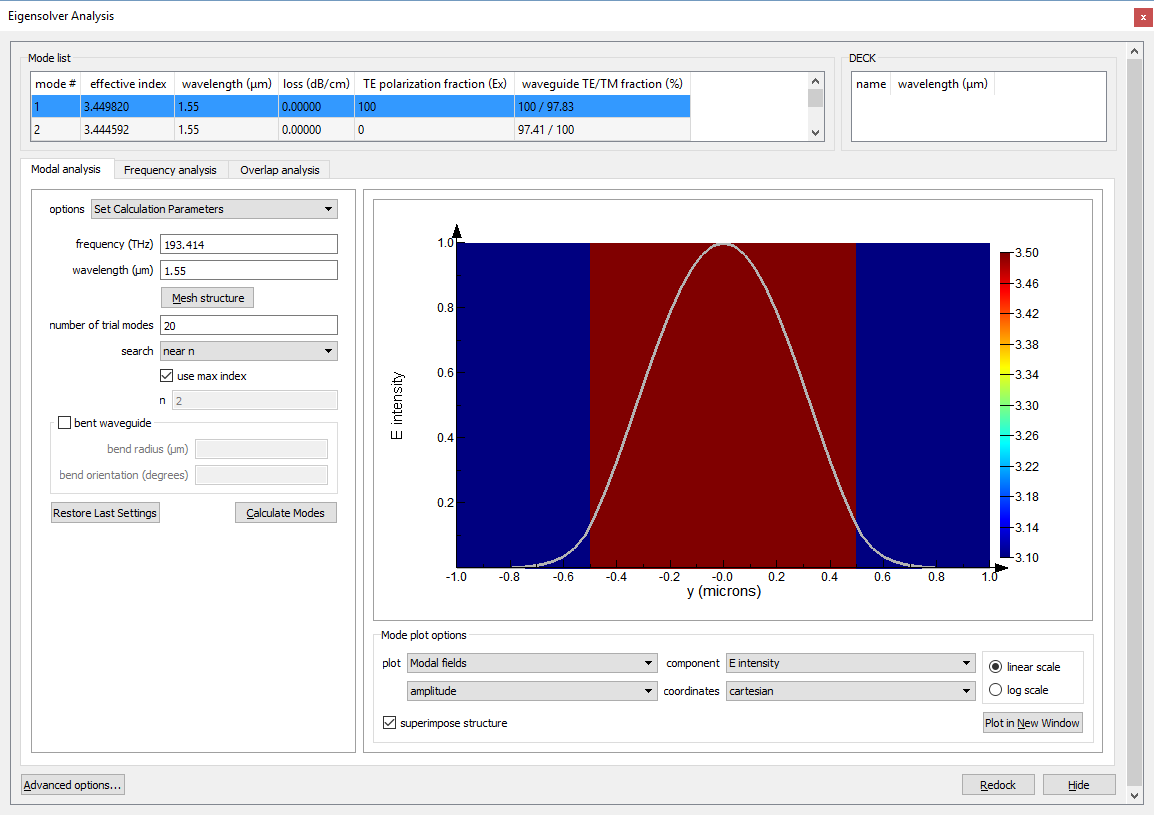 Mode list
Field profile
Mode analysis
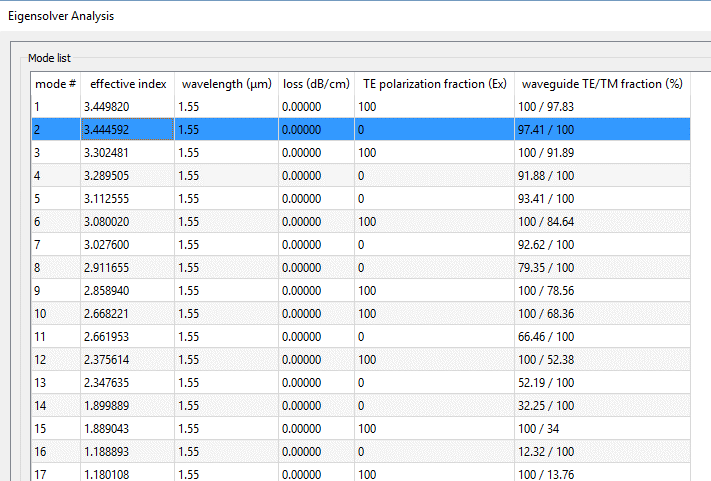 Guided modes
Unguidedradiating modes
Mode analysis (guided modes)
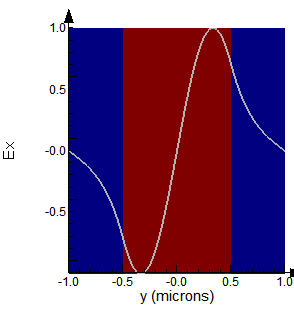 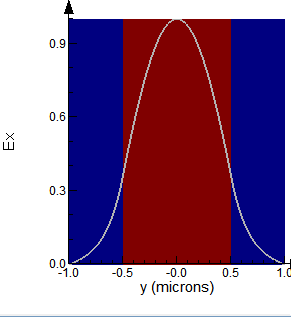 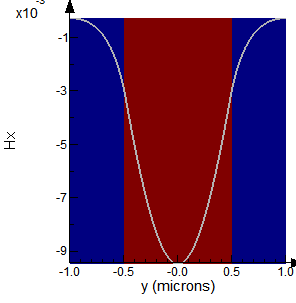 TM0
TE1
TE0
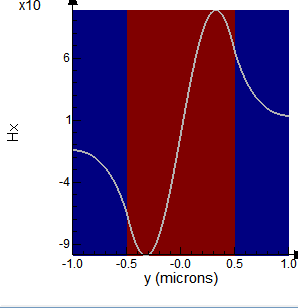 TM1
Mode analysis (unguided modes)
Notice: There is no exponential decay in the cladding! Power will be radiated
into the cladding as these unguided “modes” propagate down waveguide
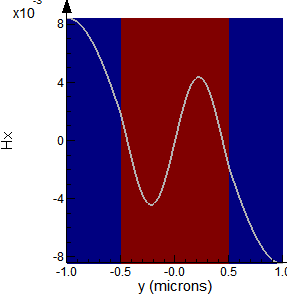 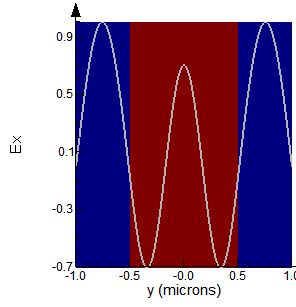 Example #1
Example #2
Waveguide cutoff
Let’s run a parameter sweep to plot effective index as a function of slab core thickness
Set minimum mesh spacing to 10nm to speed up analysis
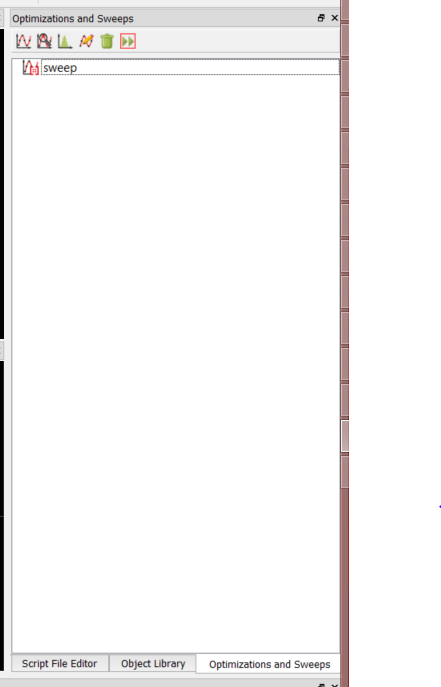 Right-click FDE > Edit > Mesh settings
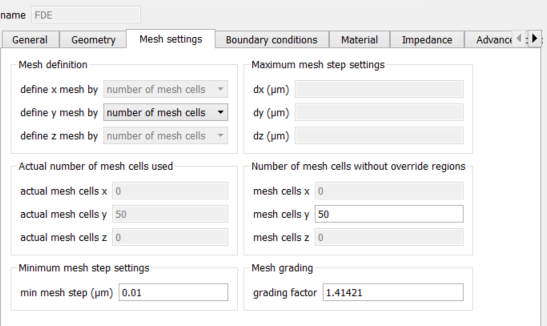 Waveguide cutoff
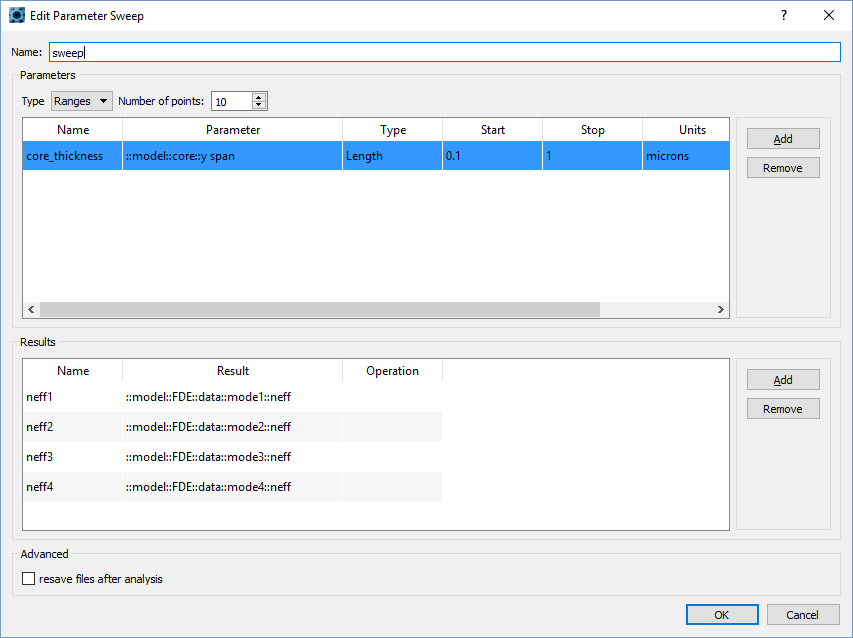 Waveguide cutoff
Click run button:


When done, select sweep, select all results in Result View (bottom left), right click > Visualize > New Visualizer
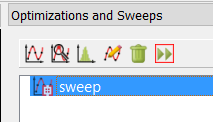 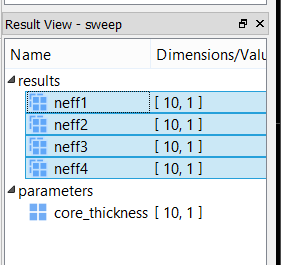 Waveguide cutoff
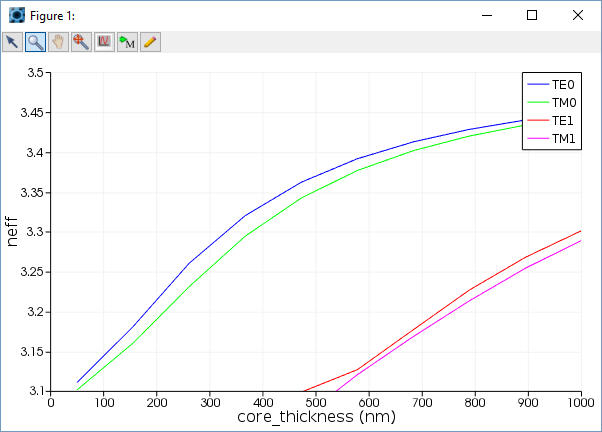 ncore
No cutoff for
TE0, TM0
TE1, TM1 cutoff
ncladding
See Chuang 7.1.2
Next time
Calculate silicon photonic waveguide modes (demo)
Using mode port source in Lumerical FDTD (demo)